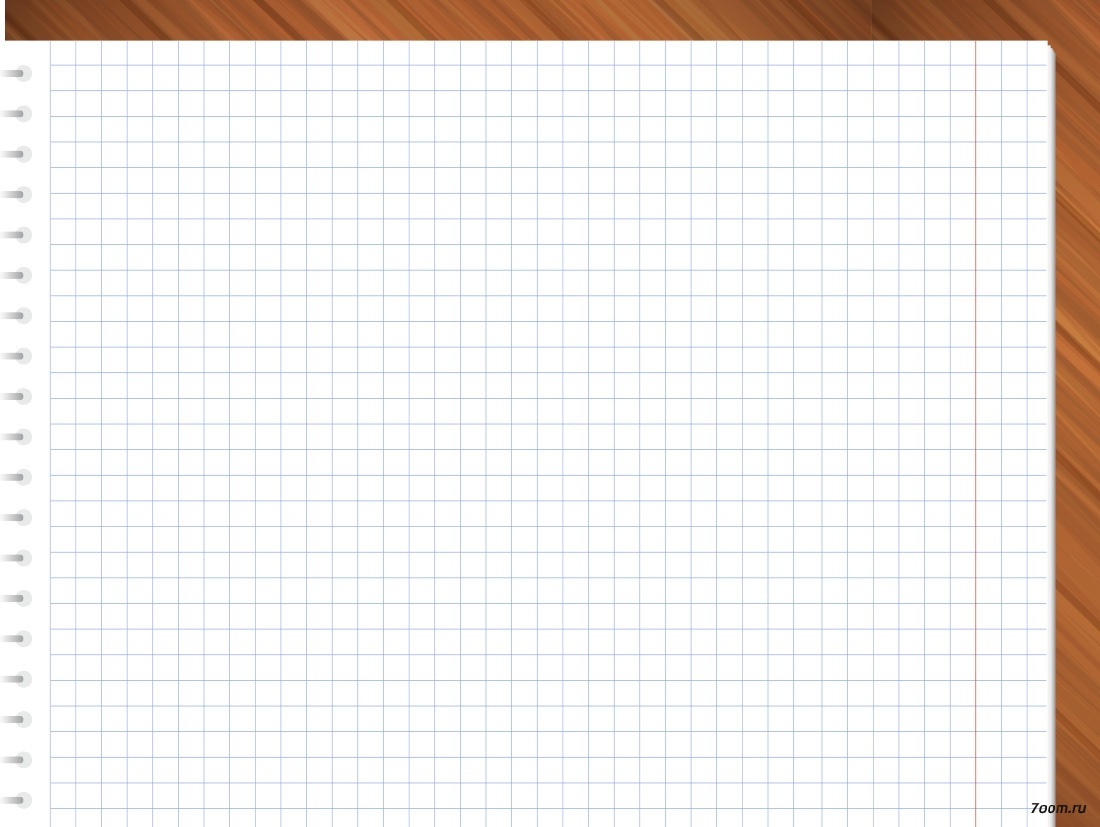 Тема: 
Імпульс тіла. Закон збереження імпульсу
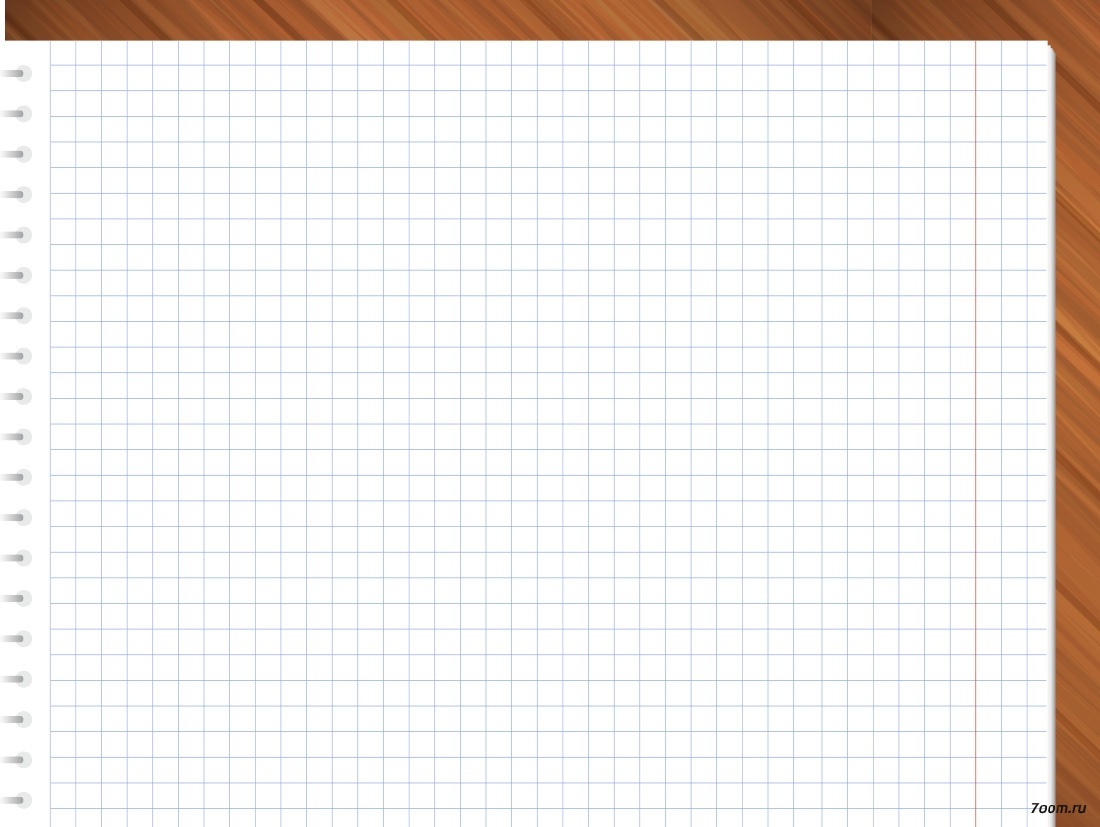 Мозкова атака 
1.  Сформулюйте перший закон динаміки Ньютона.
2. Сформулюйте другий закон динаміки Ньютона,
3. Сформулюйте третій закон динаміки Ньютона.
4. Яка система тіл називається ізольованою, або замкненою?
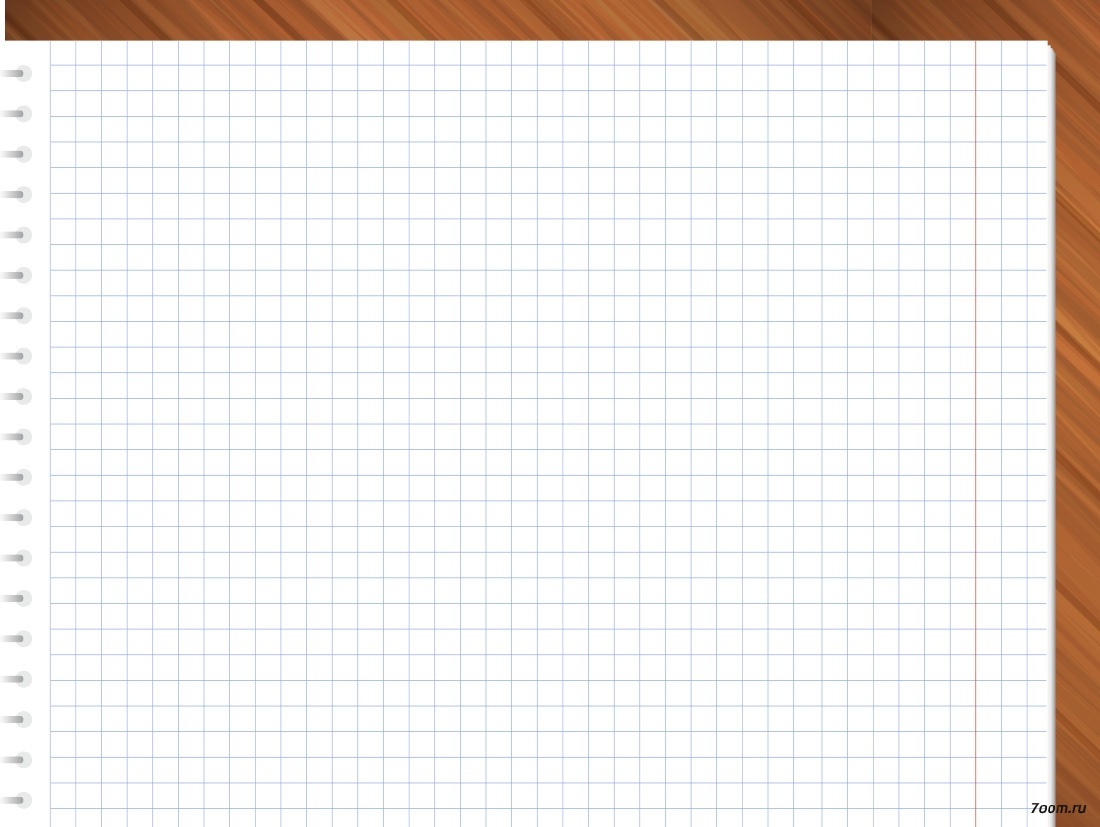 Демонстрація 1. 
На горизонтальну поверхню покласти сталеву кульку. Швидко пронести над нею магніт. 
Кулька ледве зрушить з місця (рис. 1, а). Повторити дослід, проносячи магніт уже повільно. Кулька почне рухатись за магнітом (рис. 1, б).
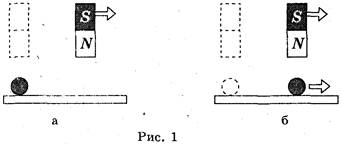 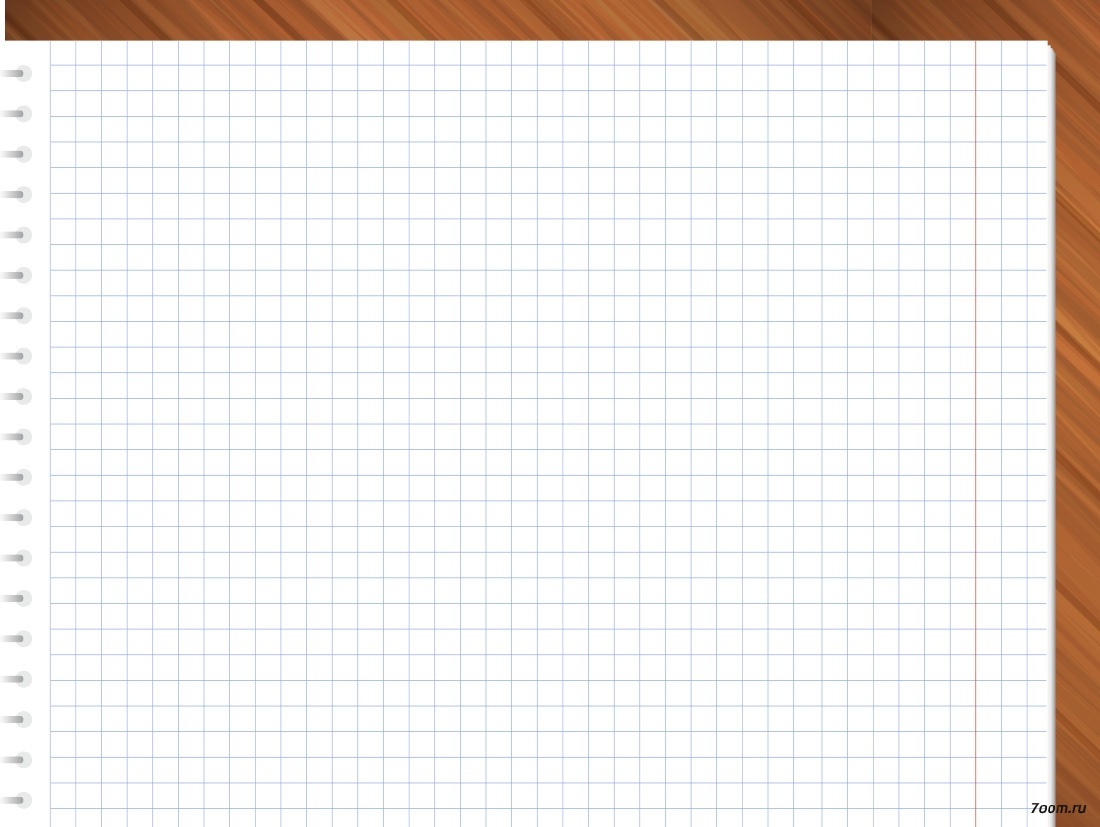 Імпульс тіла
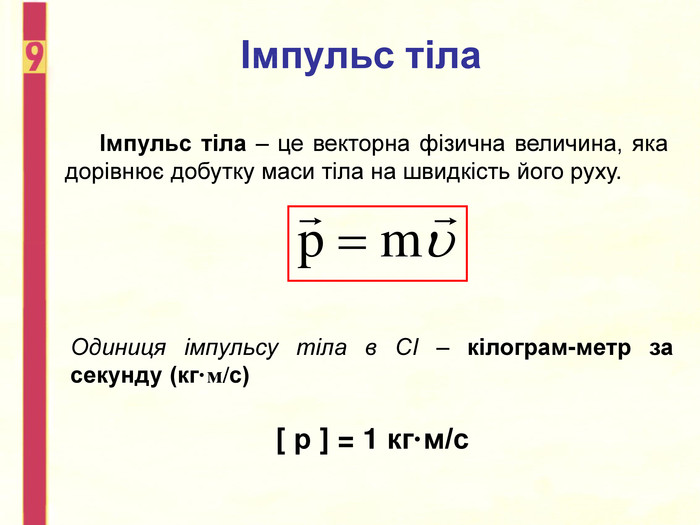 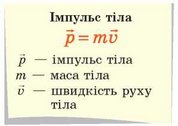 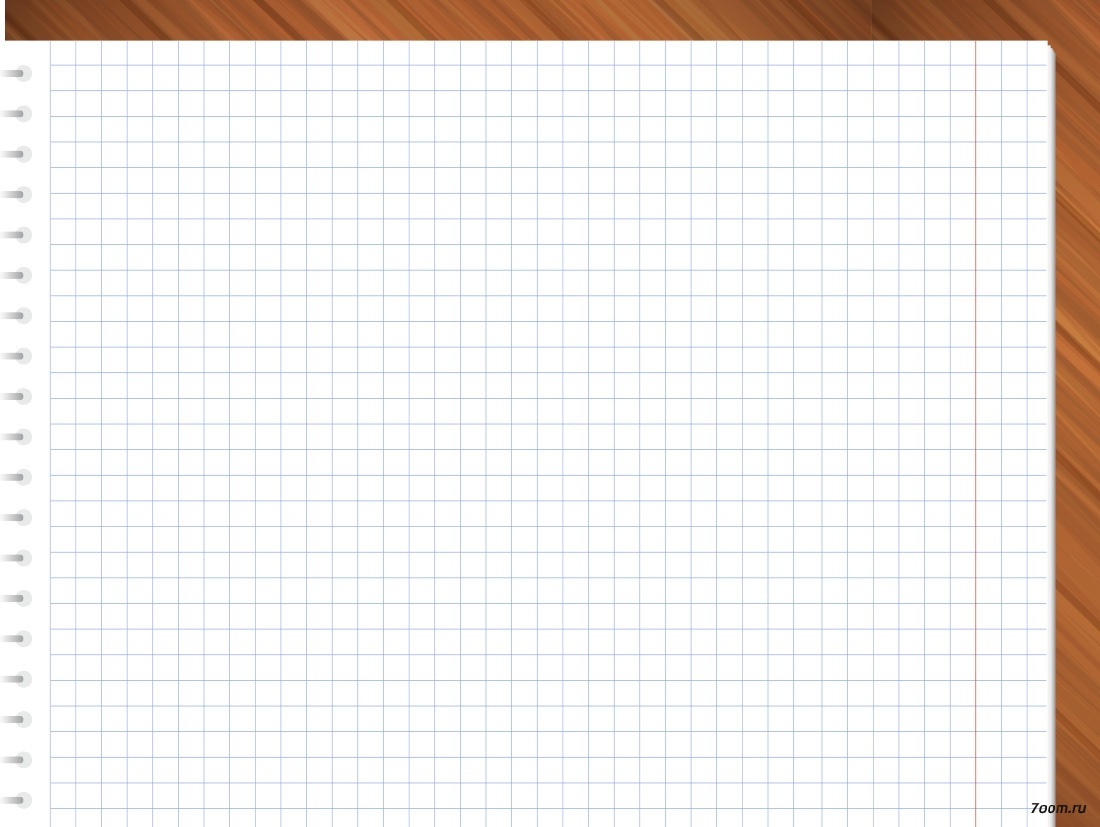 Демонстрація 2.
На край стола покласти аркуш паперу і поставити, на нього склянку з водою. Якщо повільно тягти папір, т
о склянка рухається разом з ним (рис. 2, а). Якщо ж аркуш смикнути різко, він висмикнеться з-під склянки, а склянка залишиться на місці (рис. 2, б).
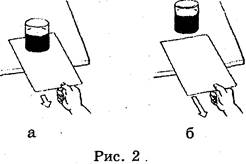 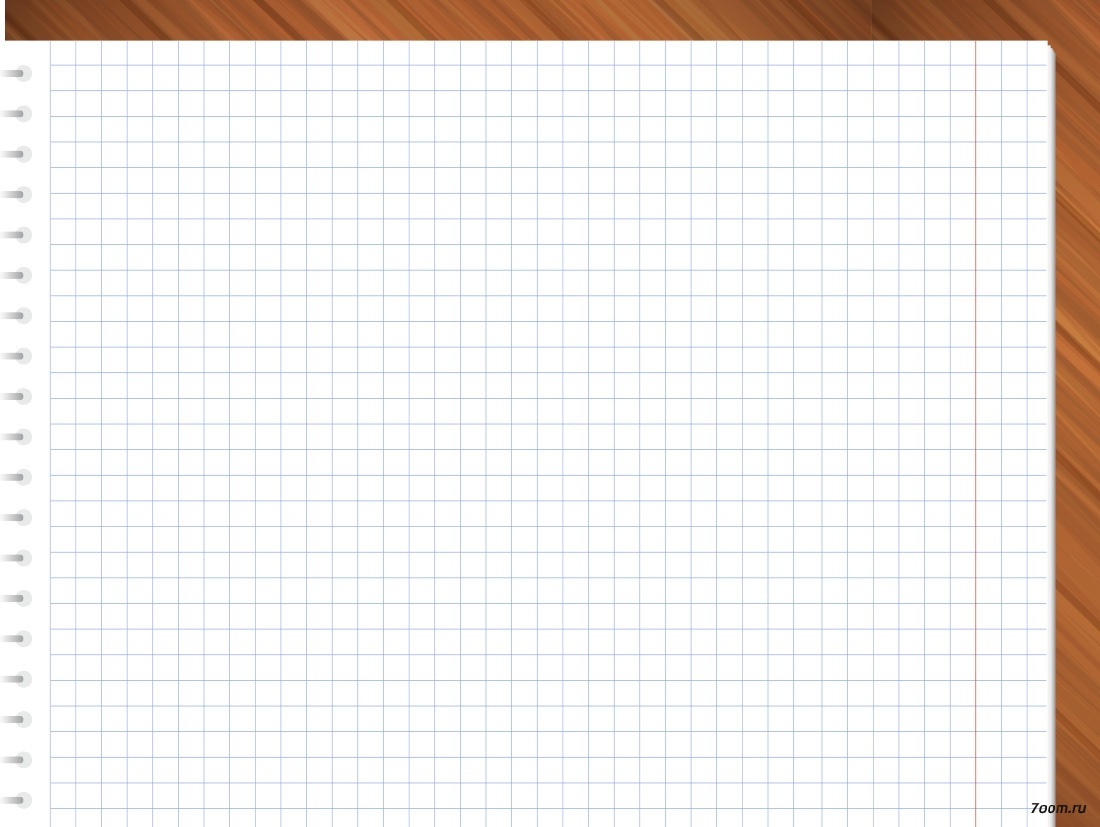 Імпульс сили
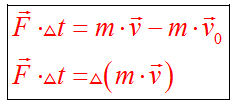 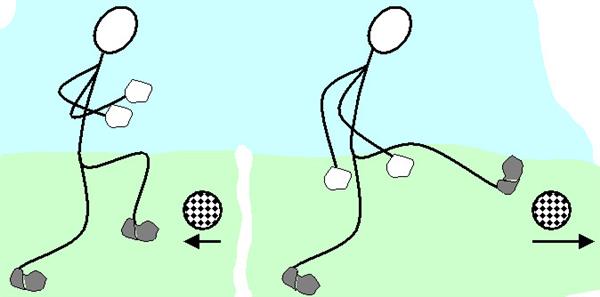 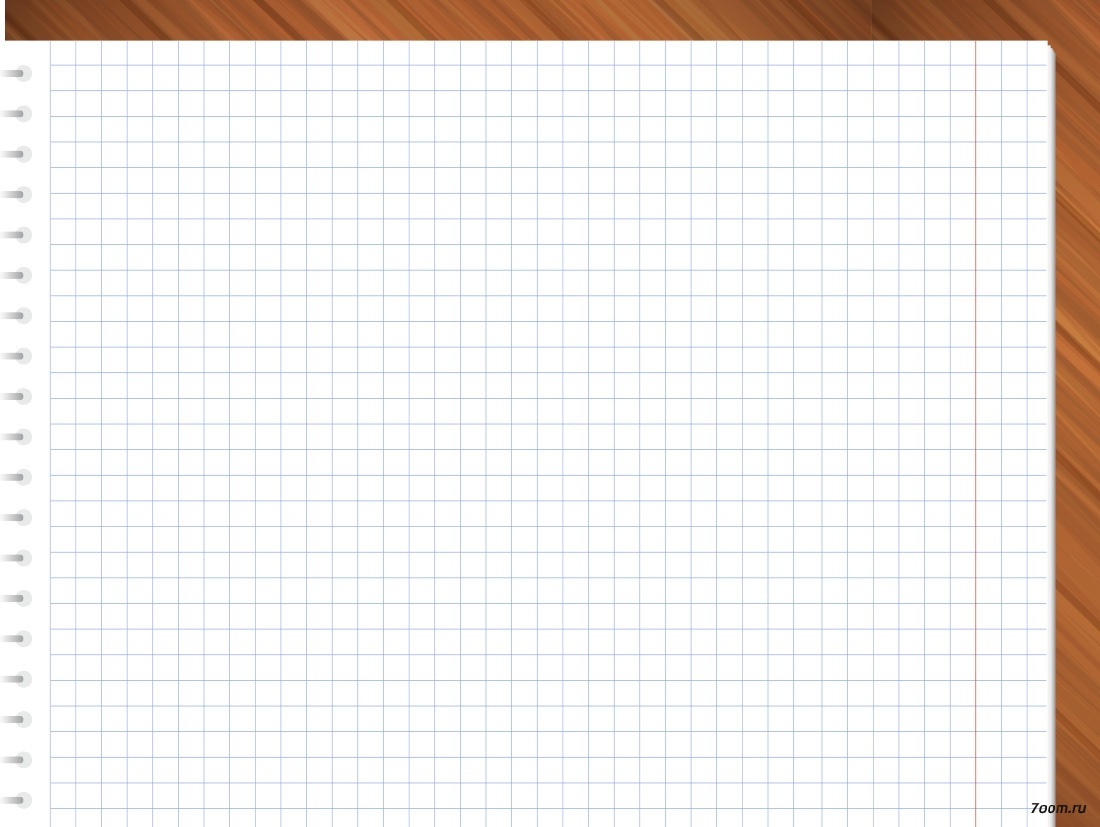 Демонстрація 3. 
  Пружний удар двох кульок однакової маси, підвішених на нитках (рис. 3).
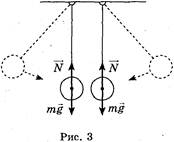 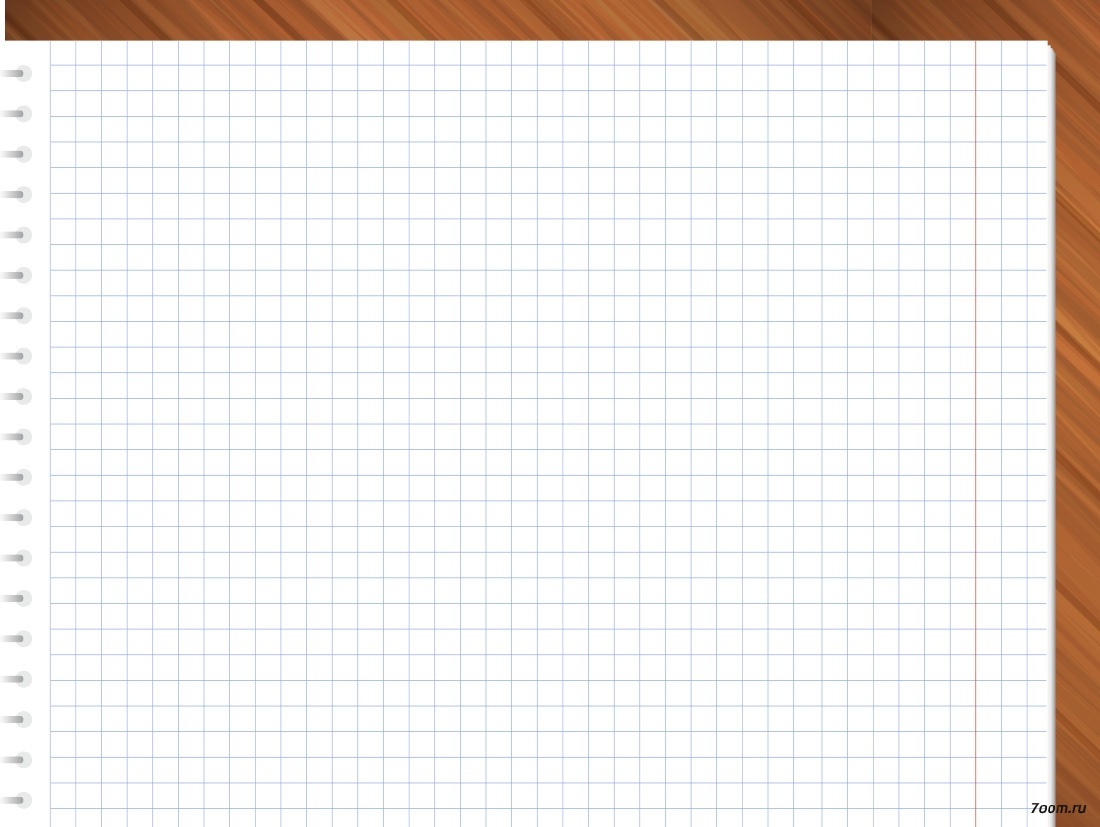 Закон збереження імпульсу. 
1.Векторна сума імпульсів тіл, які входять у замкнену систему, залишається сталою:
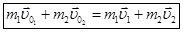 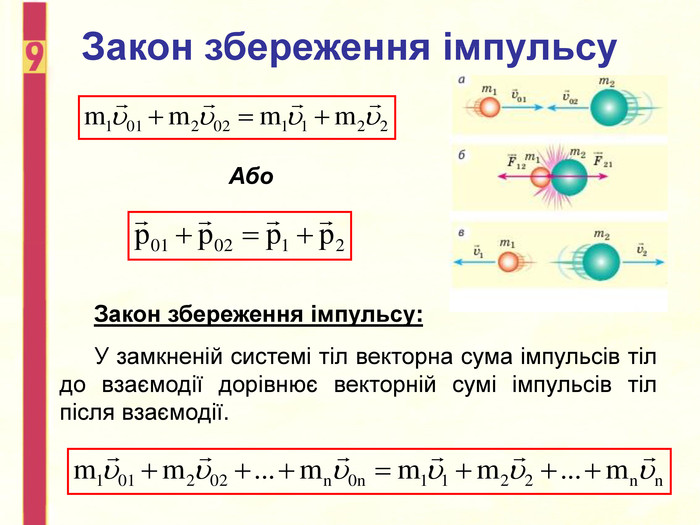 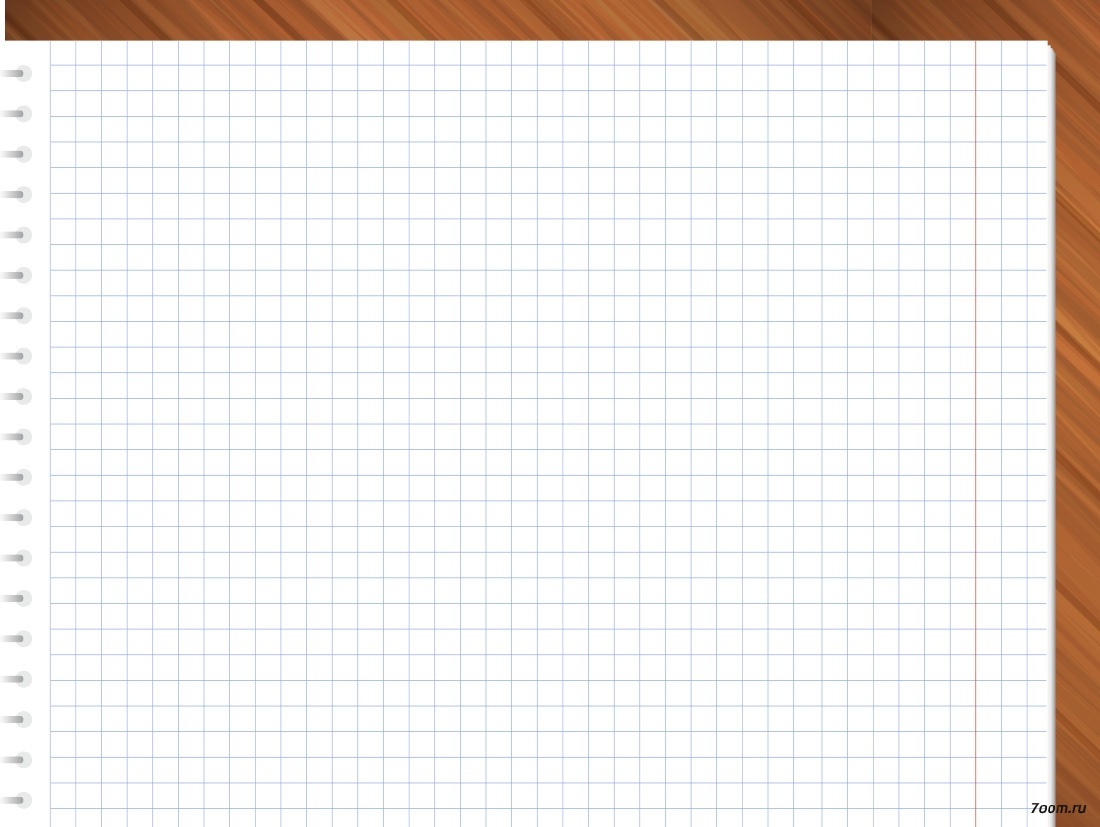 Запитання.
Дайте визначення імпульсу тіла. У яких одиницях його вимірюють?
Дайте визначення імпульсу сили. У яких одиницях його вимірюють?
Сформулюйте другий закон Ньютона, використовуючи поняття імпульсу сили та імпульсу тіла.
Яку систему можна вважати замкненою? Наведіть приклади.
Які сили називають внутрішніми силами системи?
Сформулюйте закон збереження імпульсу.
Доведіть закон збереження імпульсу для двох тіл.
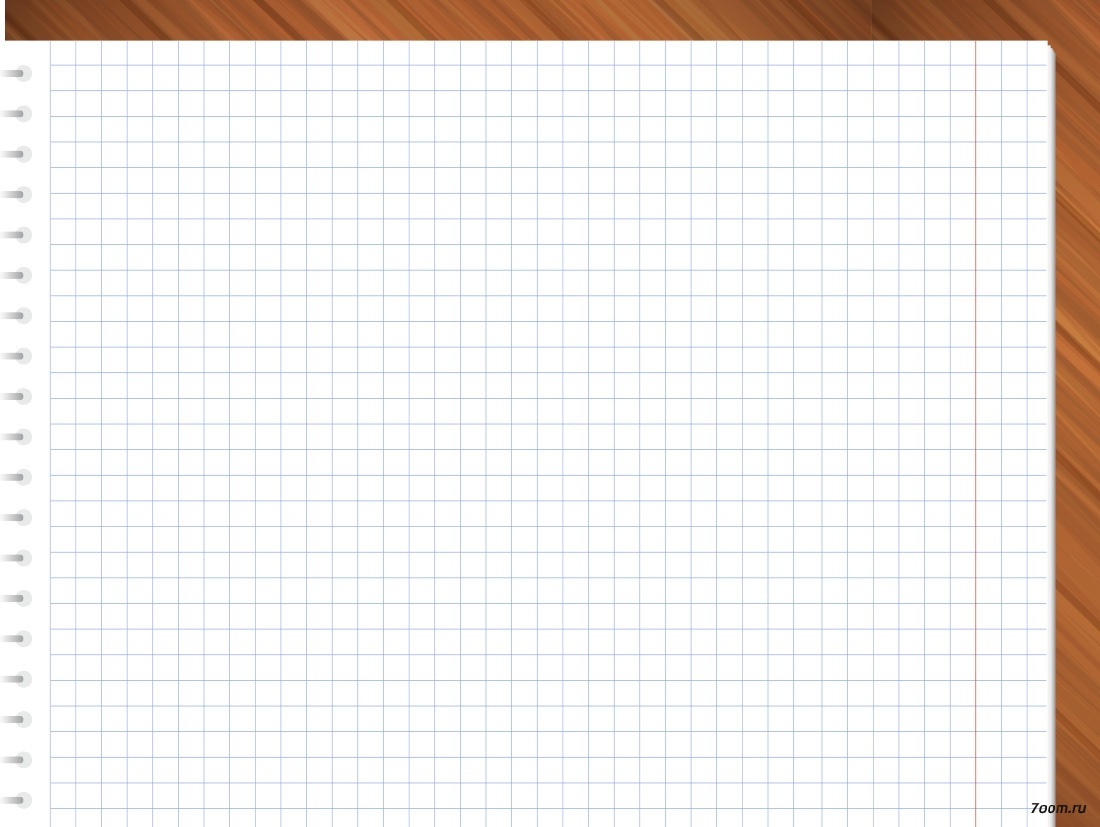 Задача. 
Візок масою m1= 120 кг котиться зі швидкістю v1 = 6 м/с.Людина, яка бігла назустріч візку зі швидкістю v2 = 9 км/год, стрибає у візок. 
З якою швидкістю рухається після цього візок, якщо маса людини m2=  60 кг?
Візьмемо вісь Ох у напрямі руху візка, тоді v1x = 6 м/с,  v2х= 9 км/год = 2,5 м/с.
 Зовнішніми силами, що діють на систему «візок + людина» в напрямі осі Ох, можна знехтувати. Отже, проекція повного імпульсу системи на цю вісь зберігається:
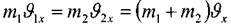 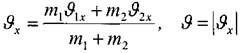 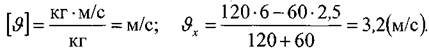 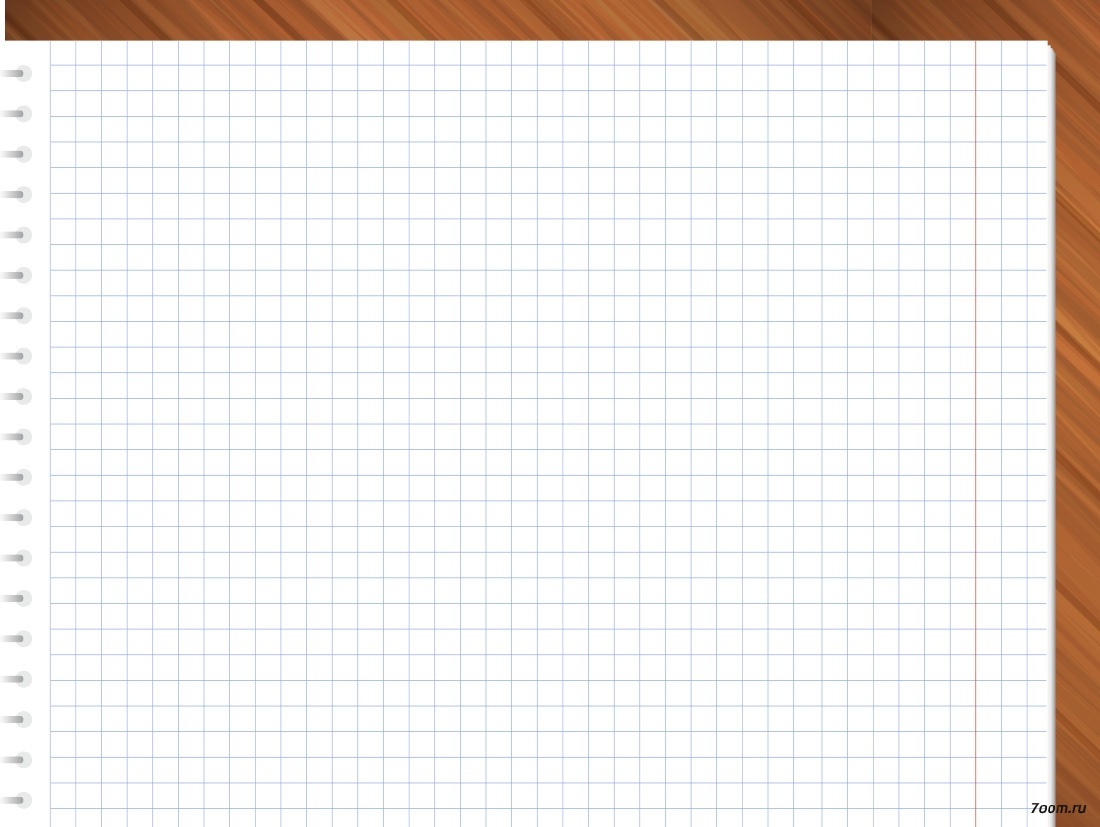 Підбиття підсумків уроку
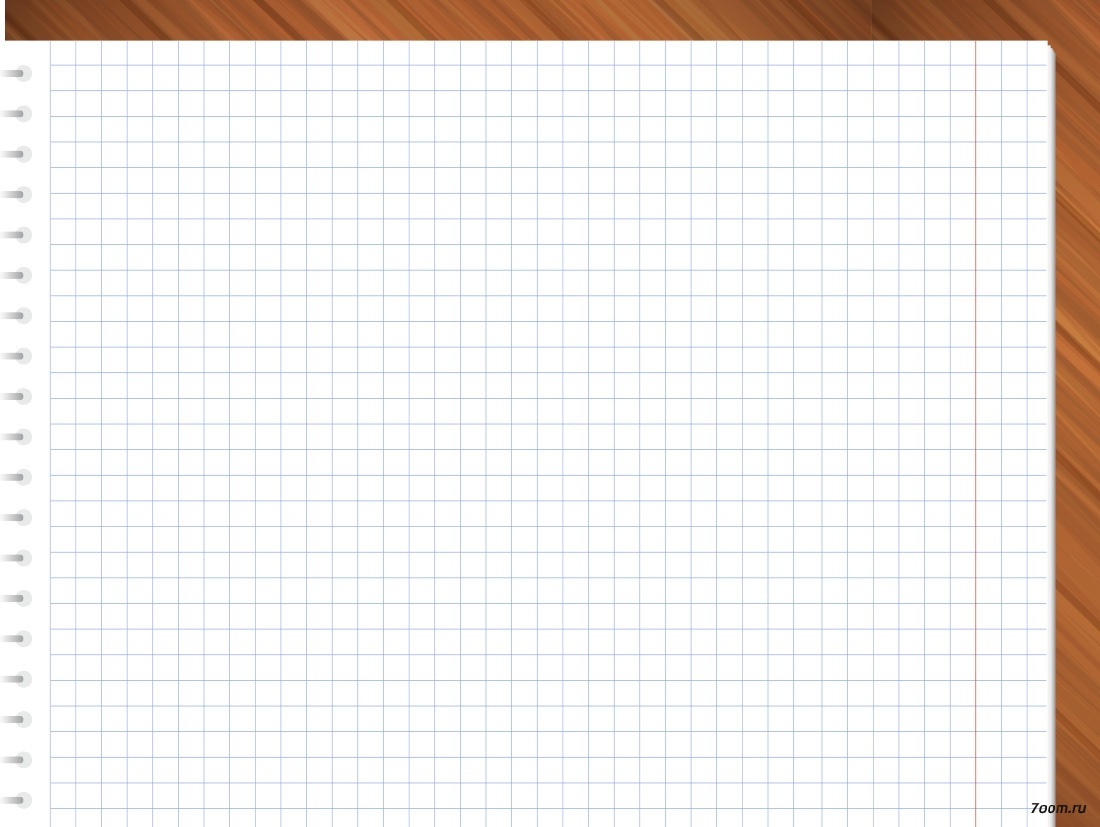 Домашнє завдання
1.  Вивчити теоретичний матеріал за підручником.
2. Придумати демонстрацію реактивного руху..